Tsunami Ready Coalition

Draft Implementation Plan
Dr. Laura Kong, TRC Chair
		       Director, ITIC
David Coetzee, UNOD TP SC
IOC Tsunami Resilience Section
TOWS WG, 24-25 February 2025
Paris, France
Tsunami Ready Coalition (TRC, 2022)
IOC Decision EC-55/3.5.1 (June 2022) Warning and Mitigation Systems of Ocean Hazards.  Part IV: Working Group on Tsunamis and Other Hazards related to Sea         Level Warning and Mitigation Systems (TOWS-WG) 
Approves the establishment of the UNESCO/IOC Tsunami Ready Recognition Programme (TRRP) as described in the working document “Tsunami Ready Programme –          Proposal for endorsement by IOC” dated 21 February 2022; 
Approves also 
(ii)  the Terms of Reference for the Tsunami Ready Coalition, as included under Annex 2 to this decision; 
Annex 1. Revised Terms of Reference of the Working Group on Tsunamis and            Other Hazards Related to Sea-Level Warning and Mitigation Systems (TOWS-WG) 
The membership of the TOWS-WG will be constituted by: 
a)  The Chairpersons of the four ICG-TWSs, the Scientific Committee of the UN     Ocean Decade Tsunami programme, the special Tsunami Ready Coalition, and representatives of the GOOS Steering Committee and IODE, 
b)  …
Annex 2.  TRC Terms of Reference (2022)
Goal:  Contribute to increasing the number of Tsunami Ready                	recognized communities as part of the UN Ocean Decade
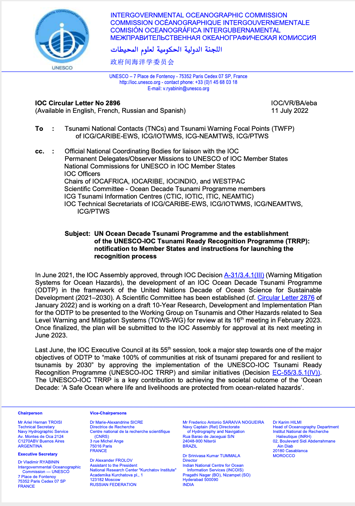 Objectives:
The goal should be achieved through the following objectives: 
Raise the profile of Tsunami Ready in collaboration with critical                      stakeholders across the UN system, interested regional organizations,                                 national disaster management agencies and the public, 
Increase funding resources for the implementation of Tsunami Ready, 
Advise the TOWS-WG, TTDMP, and TTTWO on the implementation of Tsunami Ready, including on measures related to: 
flexibility with regards to accomplishing the indicators to allow for circumstances where formal bureaucratic frameworks/requirements may pose barriers, 
consideration of unique regional and/or local circumstances, 
recognition of similar standards already in place in some countries
TRRP, IOC CL 2896 (July 2022)
Annex 2.  Terms of Reference – Membership (2022)
Membership could include, as appropriate, representatives from international, regional and national organizations, such as:
(up to 139 MS)
National: 
AID National Agencies/Organizations 
Emergency Management Agencies/EDMAs 
French Inter- Ministerial for the Antilles Estate Major Zone (EMIZA) 
IOC & Tsunami National Contacts (TNCs) & Tsunami Ready Focal Points (TRFPs) 
National Commissions for UNESCO 
National Youth organisations, and 
relevant Members of the UN Ocean Decade Alliance with a focus on commitments towards Tsunami Ready actions;
(8+)
International: 
IFRC 
International Association of Emergency Managers (IEAM) 
International Council for the Exploration of the Sea (ICES) 
Relevant ICG Working Groups and Task Teams 
Save the Children 
Tsunami Information Centres 
UNDP 
UNDRR
(12+)
Regional: 
Arab League Educational, Cultural and Scientific Organization (ALESCO) 
ASEAN
Caribbean Disaster Emergency Management Agency (CDEMA) 
CARIDIMA Youth Platform for DRM in the Caribbean. 
Coordination Center for Disaster Prevention in Central America and the Dominican 
Republic (CEPREDENAC) 
Directorate-General for the European Civil Protection and Humanitarian Ais Operations of the EC (DG-ECHO-EC) 
Islamic World Educational, Scientific and Cultural Organization (ICESCO) (Headquarters in Rabat, Morocco). 
Joint Research Centre of the European Commission (JRC-EC) 
Pacific Community (SPC) 
U-INSPIRE Alliance (Asia and Pacific Alliance of Youth and Young Professionals in Science, Engineering, Technology, and Innovation for Disaster Risk Reduction and Resilience) 
UNESCAP
To meet TRC Goals, Implementation Plan created (2024)
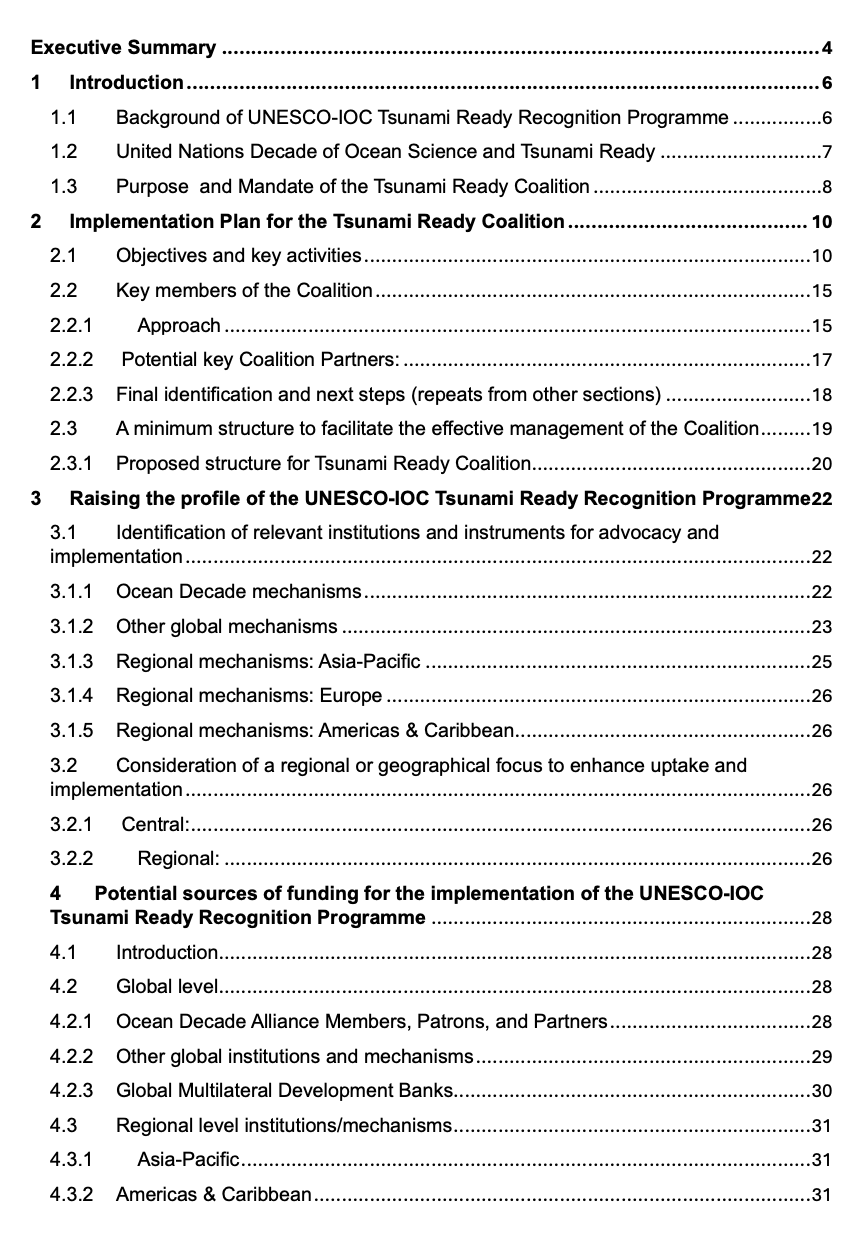 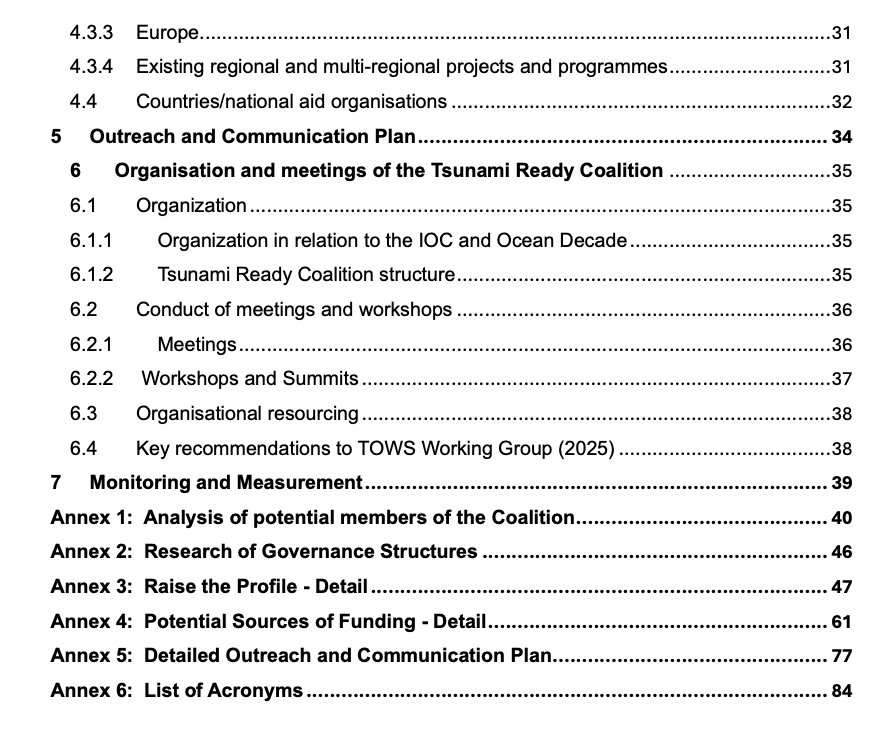 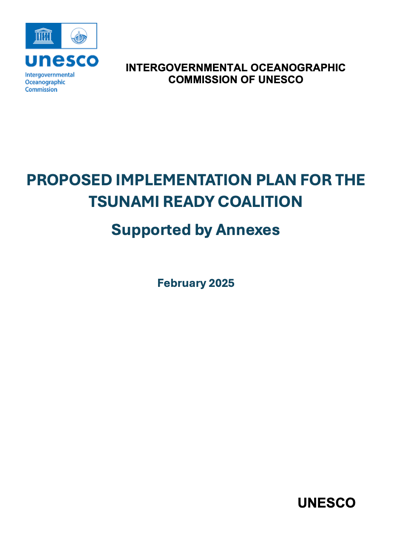 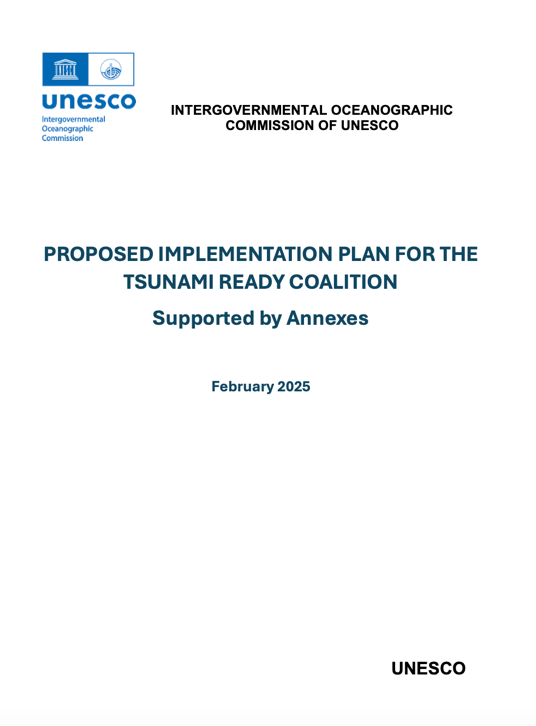 ODTP Scientific Committee & TOWS Task Teams provided input to improve Plan (Jan-Feb 2025)
TRC Chair seeks approval of Plan by TOWS WG, including the 
Coalition Mandate and Terms of Reference
Coalition governance structure
Key Coalition Partners
High-level ToR, Purpose and Mandate  p. 5-6
1.3.1  Further clarification for high-level ToR (interpreted to include the following):
Considering progress, providing strategic advice on the implementation and sustainability of the TRRP (“how to”)
Creating opportunities for the global promotion of the TRRP.
Identifying, mobilizing, and coordinating ideas, solutions, initiatives, and resources in all its manifestations to support the implementation of, and the sustainability of the TRRP (“people, $$”)
Strengthening existing or creating new partnerships between organisations and across nations to advance the TRRP
1.3.2  Purpose and benefit:  
The Coalition, through its Steering Group of Partners and Ambassadors (or similar namesake), is intended to serve as the catalyst and leadership for the TRRP towards achieving the 100% goal of at-risk communities around the world tsunami resilient.
1.3.3  Mandate (IOC Decision A-31/3.4.1), TOWS WG XV, OCTP Implementation Plan (IOC TS 18) - proposed
The Tsunami Ready Coalition is a collaboration between global, regional, and national stakeholders to advance and sustain the UNESCO-IOC Tsunami Ready Recognition Programme (TRRP), with a specific view on the UN Ocean Decade Tsunami Programme aim of 100% of communities at risk of tsunami are prepared for and resilient to tsunamis by 2030. The Coalition will establish a network of critical stakeholders that will advocate for and facilitate support towards the implementationa nd sustaining of Tsunami Ready through targeted promotion, resource mobilization, networking, influence, and advice. Reporting to the TOWS-WG, the Coalition will have a diverse, yet relatively small, membership by invitation of the UNESCO-IOC. Membership is primarily at the institutional level.
Implementation Plan - Objectives
Objective 1:  Raise profile of TRRP in collaboration with critical stakeholders
Focus:  Short-term (2 years) – 1st priority objective
As goal  “100% of communities at risk of tsunami prepared for and resilient to tsunamis by 2030 through implementation of the UNESCO-IOC TRRP and other initiatives. Prominent profile needed to support participation and funding. 

Objective 2:   Increase funding resources for implementation of TRRP
Focus: Medium-term (5 years); On-going
Given TRRP will be on-going beyond 2030, and UNESCO-IOC recognition renewed every 4 years, sustainable funding will be required on an on-going basis. Ideally, funding arrangements should therefore allow for at least one re-validation.
Objective 3:  Advocate for the conduct Tsunami Ready Indicator Workshops in the Regions
Focus: Medium-term (5 years); On-going	
Via regional workshops, focus on targeted Indicators/topics in accordance with needs, sharing of practical experience and best practice from within the regions, and mayavoid language barriers. ICGs, and specifically TICs, to play key role

Objective 4:  Organize an effective Tsunami Ready Coalition.  
Focus: On-going.  Endorsed Coalition Implementation Plan, appointment of co-Chair. Advising TOWS-WG on implementation of TR including (among others): TRRP progress, resources, and opportunities, unique regional and/or local circumstances.
Objectives and Activities  p. 11-13
Objective 1: Raise profile of TRRP in collaboration with critical stakeholders
Focus:  Short-term (2 years)
Objective 1 - Activities p. 12-13
Obj 1. Raise the profile of TRRP – Relevant Institutions                          for Advocacy and Implementation - p. 22-27
Objective 2 - Activities  p. 13-14
Objective 2: Increase funding resources for implementation of TRRP
Focus:  Medium-term (5 years), On-going
Objective 3 - Activities p. 14
Objective 3: Advocate for the conduct Tsunami Ready Workshops in Regions
Focus:  Medium-term (5 years), On-going
Objective 4 - Activities  p. 15
Objective 4:  Organize an effective Tsunami Ready Coalition
Focus:  On-going
Effective TRC – Governance, Organization
p. 35-39
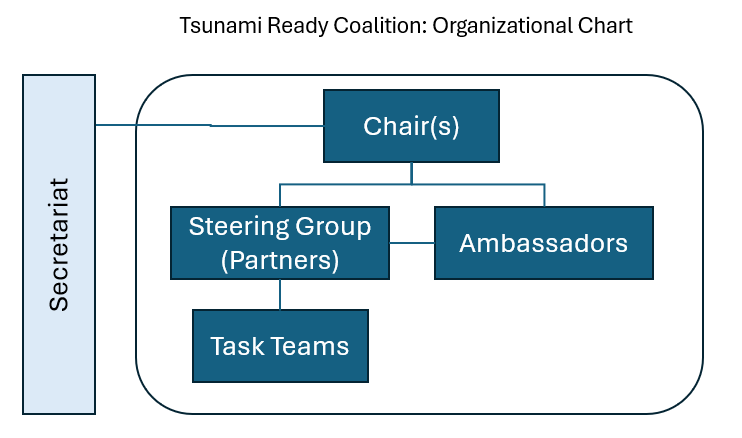 Chair and Co-chair
Steering Group (SG)
Partners – members of Steering Group
Steering Group - meets 2X year (at least                                                                                                                      1 in-person, schedule alongside TOWS-WG                                             and/or coincide with global conferences)
Meeting Agenda (notional)
TRRP implementation status (per region)
Countries requiring support
Common implementation barriers                                                                           (discussion with view on solutions)
Promotion opportunities
Future meetings and workshops (how can Partners assist)
Reporting to TOWS-WG
Ambassadors (primarily implementational focus, participation in         Steering Group meetings by invitation in advisory or observer role) 
Task Teams (as required)
Secretariat (TSR)
Chairs, Steering Group p. 20
Considered IODE Ocean Best Practices, GOOS, CoastPredict Programme
Basic, relatively small structure to facilitate its management and coordination
1.  Co-chairs:  1 appointed (Dr Laura Kong, ITIC).  Propose 2nd appointed from Partners 
2.  Steering Group:  Comprised of Key Partners                                                   
                                      Up to 15 stakeholders + 4 TICs as ex-Officio
3. Partners p. 16-20
Steering Group composed of “Partners”
To be efficient, target institutions with best ability or potential to support implementation:









For broad and diverse representation, recruit Strategic / Operational Partners (institutions)
Ambassadors, Task Teams, Secretariat  p. 21
“Ambassadors” (or similar name) complement Coalition  
May not have policy mandate or capacity to offer substantive support but keen to collaborate through sharing of experience and serving as examples of implementing best practices
5. Task Teams
Task Teams, reporting to Steering Group may be established to support Work Plan
6. Secretariat
Secretarial and logistical support by UNESCO-IOC Tsunami Resilience Section (TSR)
Analysis of Potential Partners, Ambassadors
Implementation Plan, Annex 1 p. 40-45
Annex 2 (original) identified 8+ intl, 12+ regional,                  139+ natl candidates for TRC membership.  
Important not to leave any relevant stakeholder   behind, but the more participants involved, the                 more complex its coordination and management.              Thus, Annex 2 list may be too broad – listed institutions    had not been analysed for potential. 
Partners reviewed for potential funding & promotional support, and to assure TRRP & relevant TR Indicators recognised in their Programmes 
Global: multilateral development aid organisations          and programmes. 
Regional: regional development/aid organisations            and programmes 
National: AID agencies and/or NDMO from each region, specifically with view on bilateral and national support.
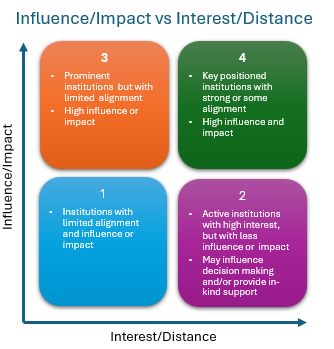 Governance: Partners, Ambassadors – potential p. 17-18
Objective 3: Advocate for the conduct Tsunami Ready Workshops TRC Regional, Sub-regional Workshops
p. 37
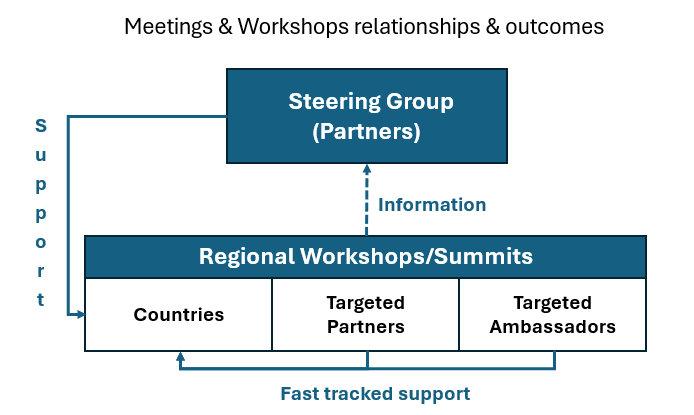 Workshop/summit feedback/comments                                            feed back to Steering Group
After 2025 workshops, at least one summit                            to should be organized to follow up before 2030. 
TICs expected to play lead role in coordinating
Regional / sub-regional workshops/summits should
Encourage countries in regions to adopt or                            extend TRRP implementation
Identify barriers and solutions to TRRP implementation
Solicit resources to support country TRRP implementation
Share experience regarding TRRP implementation
Discuss equivalency pathways to achieving Tsunami Ready communities where appropriate.
5. Communication and Outreach – Annex 5 p. 77-84
To maintain engagement of Tsunami Ready Coalition Partners and Ambassadors. 
Document approach for connecting with other important stakeholders and audiences in international fora to register and to sustain prominence of Tsunami Ready, and the aim of 100% communities at risk are prepared and resilient to tsunamis by 2030. 
Format consistent with communications practice
Covers:
Background and environmental factors,
An analysis of stakeholders and audiences,
An outreach and communication approach,
Consistent messages,
An Outreach and Communication Action Plan, and 
Monitoring/measurement.
7. Monitoring and Measurement  p. 39
Monitor implementation progress, and measure effectiveness of TRC                                       through Performance Indicators (established by TRC SG, TTDMP). 
Positive Progress and effectiveness indicated by increases each year
Report annually to TOWS WG – TRRP actions/outcomes compiled by TRC and TTDMP, supported by ICGs and TSR
TR Performance Indicators may include :
# countries implementing Tsunami Ready every year.
# communities implementing Tsunami Ready every year.
% of each country that is Tsunami Ready
# countries with TRRP Programmes
# countries that have allocated funds for TRRP
# countries in which the TRRP is embedded in policies and structures (e.g., TRRP included in national DRR strategy documents, example is Costa Rica (CNE) and Colombia (SECDRR))
TR Coalition indicators may include: 
# and status of institutions participating in the Coalition
# and outcomes of Coalition engagements
# and amount of resources available from diverse sources for implementing the TRRP
TOWS WG Recommendation (2025)
Notes that TOWS-WG-XVI (2023) requested the Tsunami Ready Coalition Chair to propose a governing structure for the Tsunami Ready Coalition and that TOWS WG approval is essential for advancing the work of the Tsunami Ready Coalition
Also notes that  the Tsunami Ready Coalition Implementation Plan was reviewed by the Ocean Decade Scientific Committee (16-17 January 2025), by the TOWS-WG Joint Task Teams on TWO and DMO (20-22 February 2025), and is included as part of the Coalition Chair’s report to TOWS-WG-XVIII)
Having considered the Tsunami Ready Coalition Implementation Plan, 
Approves the Implementation Plan, including:
The Coalition mandate and terms of reference,
The Coalition structure, and
The identified key Coalition Partners.
Notes that the Plan will remain a dynamic document to allow for updates to the Plan, with updates reflected in the  Coalition’s annual reports to the TOWS-WG
Requests the Secretariat to finalize in consultation with the Tsunami Ready Coalition Chair the Coalition Partners, 'Ambassadors' or similar namesake, and Coalition Co-Chair.
Recommends the IOC Executive Secretary to extend invitations to the proposed Coalition Partners and Ambassadors or similar namesake, and a Coalition Co-chair.
Requests ICGs to prioritize regional Tsunami Ready workshops or summits in 2025 and conduct further workshops                    or summits before 2030.        
Notes resource and capacity constraints that will stymie progress of the TRC Coalition Implementation Plan,                  requests the IOC Executive Secretary to urgently address.
Tsunami Ready Coalition

Draft Implementation Plan
Dr. Laura Kong, TRC Chair
		       Director, ITIC
David Coetzee, UNOD TP SC
IOC Tsunami Resilience Section
TOWS WG, 24-25 February 2025
Paris, France